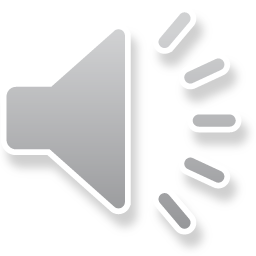 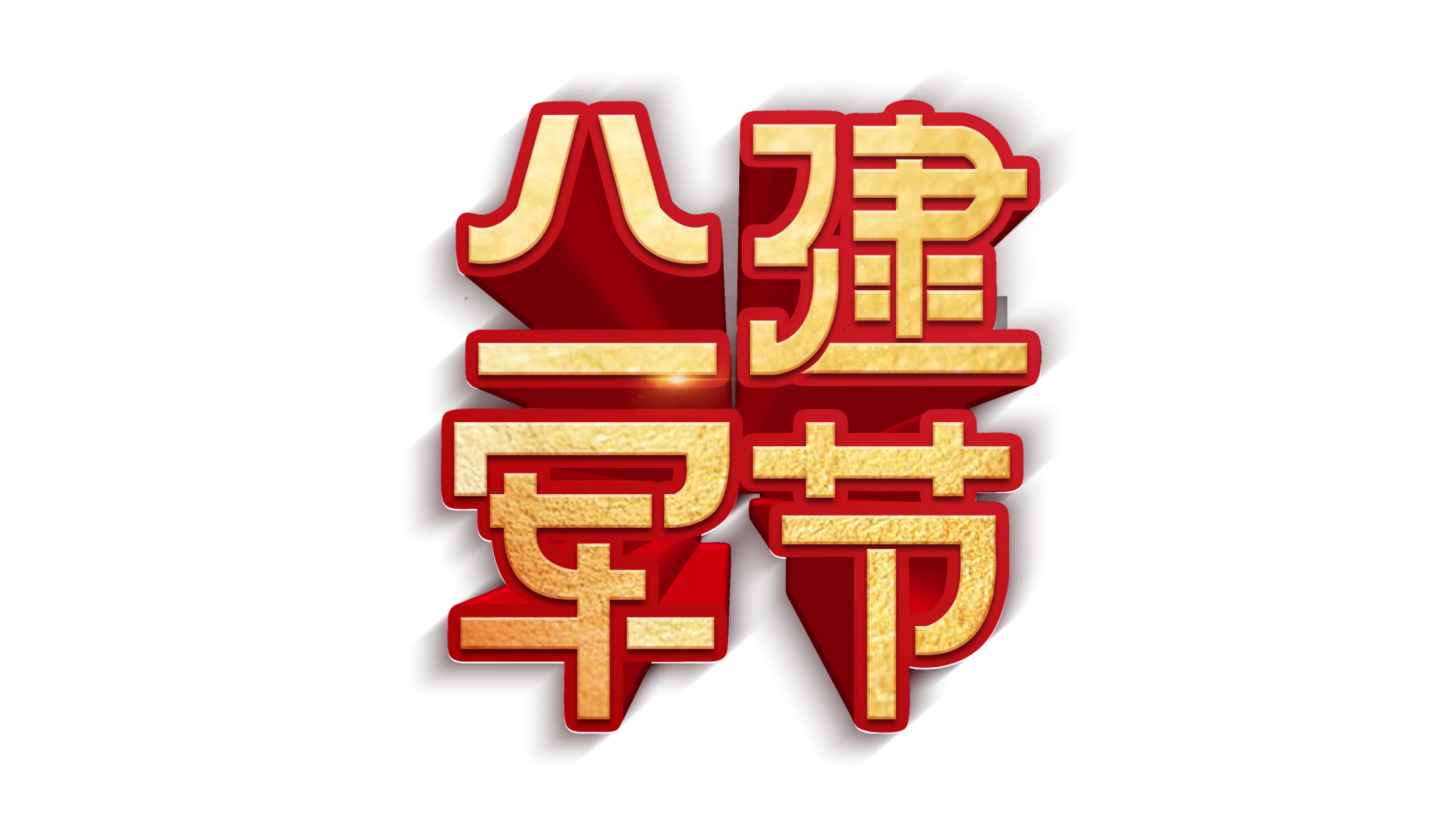 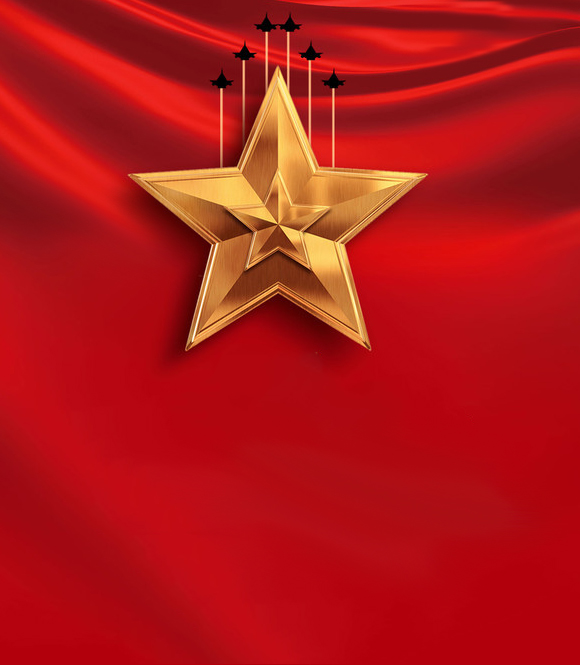 军事部队工作汇报
●模板显大气  ●内容贴实际  ●党建通用
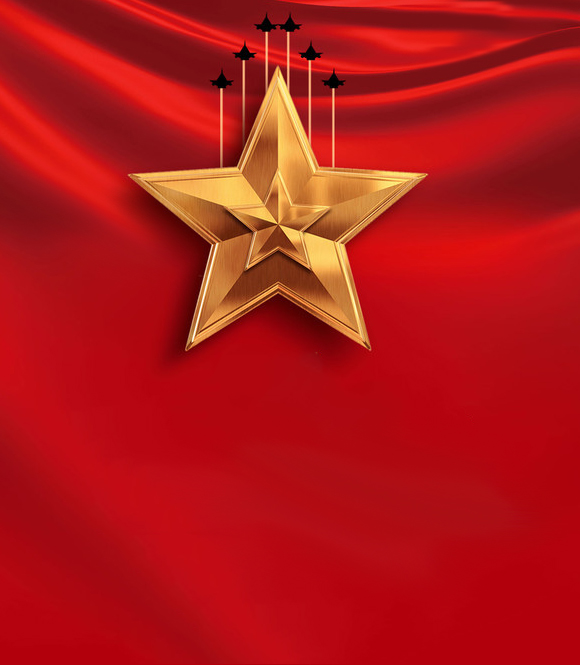 点击添加标题
点击添加标题
目录
点击添加标题
点击添加标题
CONTENTS
1
3
2
4
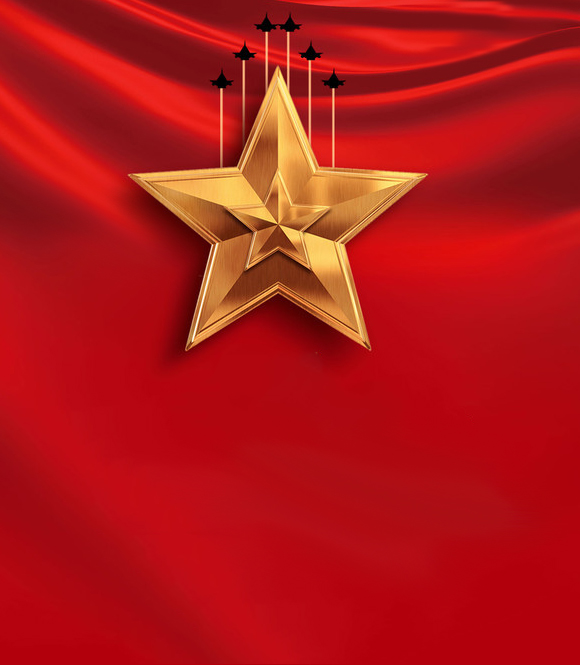 1
点击添加标题
添加相关标题文字添加相关标题文字相关标题文字
添加相关标题文字添加相关标题文字相关标题文字
点击添加标题
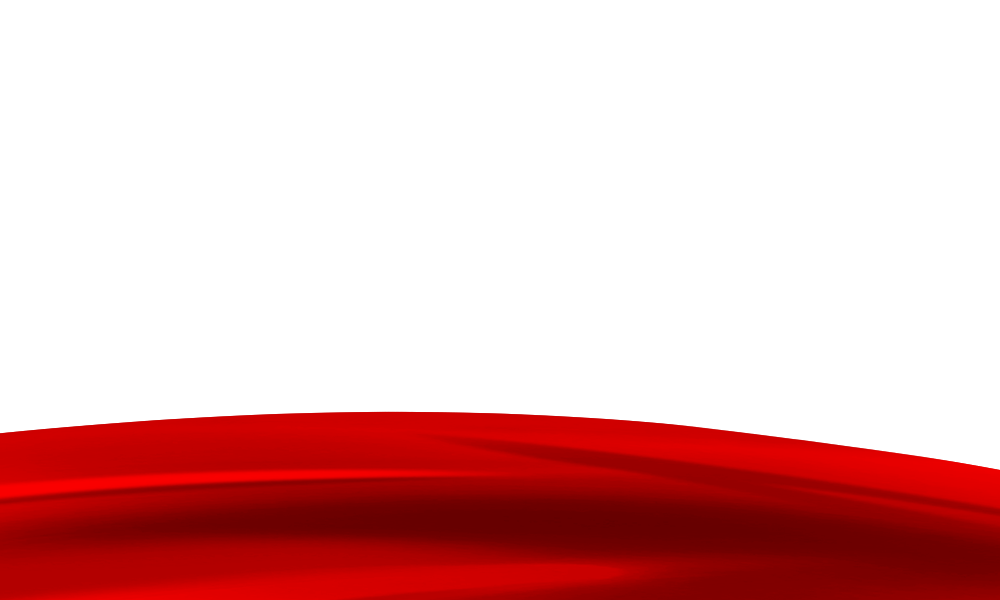 标题文本预设
标题文本预设
标题文本预设
标题文本预设
01
02
03
04
此部分内容作为文字排版占位显示（建议使用主题字体）
此部分内容作为文字排版占位显示（建议使用主题字体）
此部分内容作为文字排版占位显示（建议使用主题字体）
此部分内容作为文字排版占位显示（建议使用主题字体）
点击添加标题
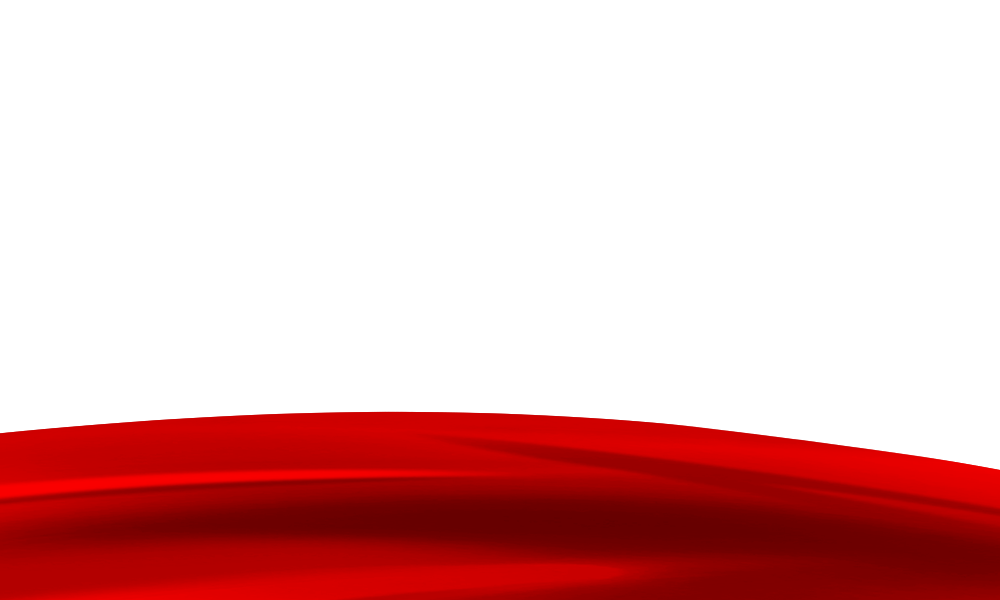 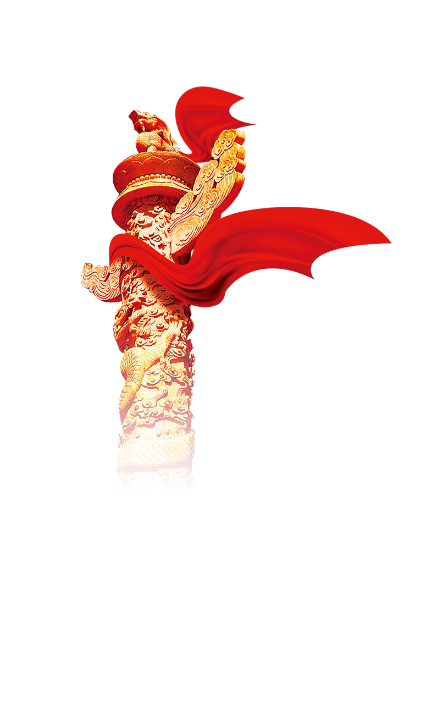 输入标题内容
在此添加您的文字，单击选中图片，右键，设置图片格式，填充，图片或纹理填充在此添加您的文字，单击选中图片，右键，设置图片格式，填充，图片或纹理填充在此添加您的文字，单击选中图片，右键，设置图片格式，填充，图片或纹理填充在此添加您的文字，单击选中图片，右键，设置图片格式，填充，图片或纹理填充
点击添加标题
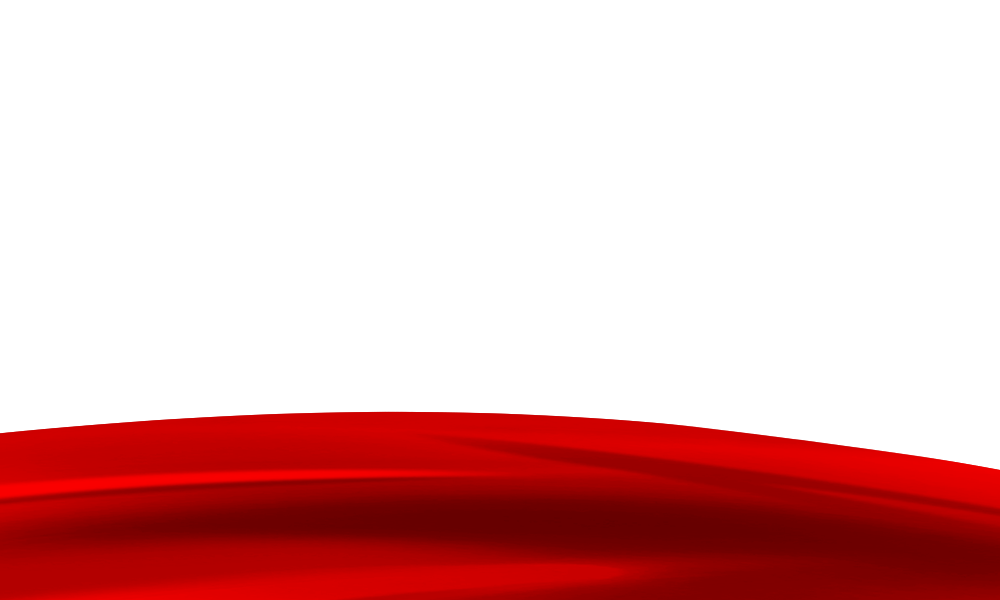 点击输入标题
点击输入标题
点击输入标题
单击此处编辑您要的内容，建议您在展示时采用主题字体。
单击此处编辑您要的内容，建议您在展示时采用主题字体。
单击此处编辑您要的内容，建议您在展示时采用主题字体。
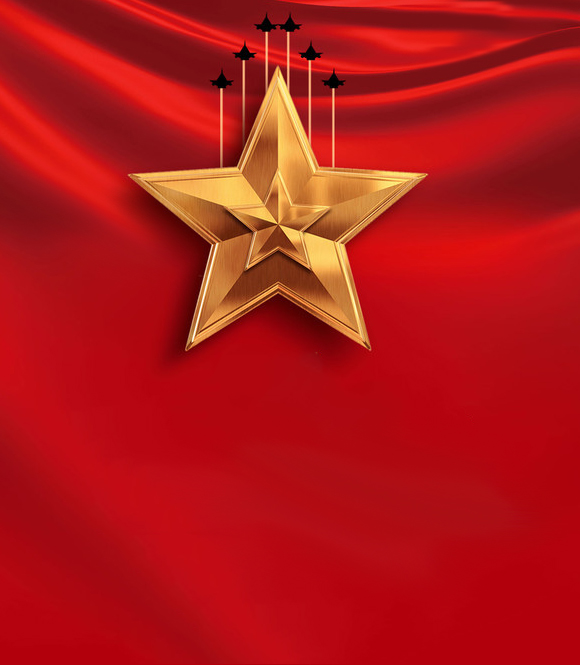 2
点击添加标题
添加相关标题文字添加相关标题文字相关标题文字
添加相关标题文字添加相关标题文字相关标题文字
点击添加标题
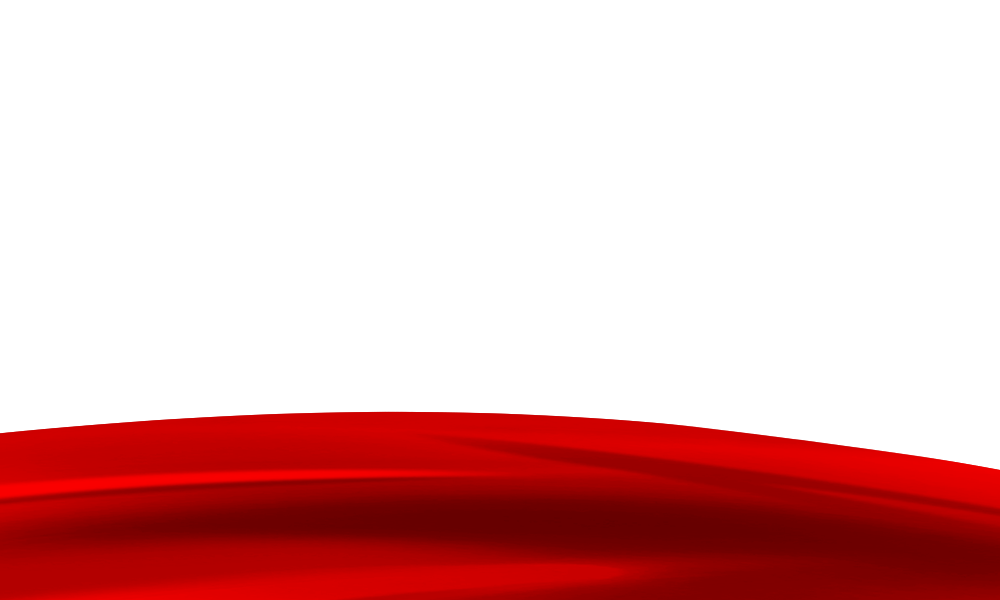 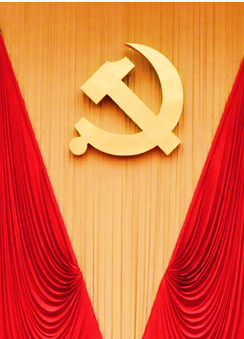 输入标题内容
在此添加您的文字，单击选中图片，右键，设置图片格式，填充，图片或纹理填充在此添加您的文字，单击选中图片，右键，设置图片格式，填充，图片或纹理填充在此添加您的文字，单击选中图片，右键，设置图片格式，填充，图片或纹理填充在此添加您的文字，单击选中图片，右键，设置图片格式，填充，图片或纹理填充
点击添加标题
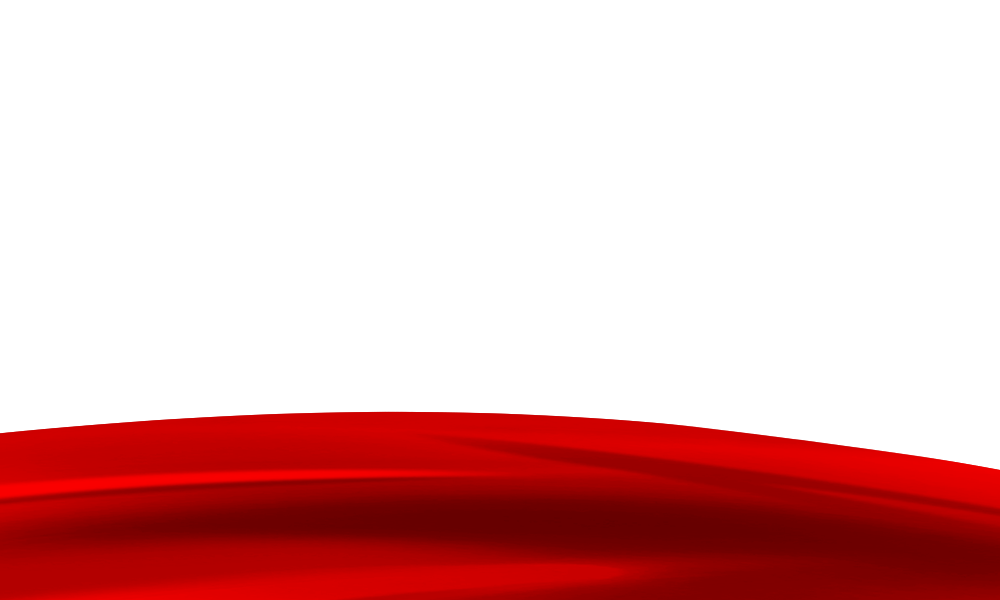 请替换文字内容
请替换文字内容
请替换文字内容
单击此处编辑您要的内容，建议您在展示时采用主题字体。
单击此处编辑您要的内容，建议您在展示时采用主题字体。
单击此处编辑您要的内容，建议您在展示时采用主题字体。
点击添加标题
标题内容
请在此输入详细内容请在此输入详细内容请在此输入详细内容请在此输入详细内容
标题内容
请在此输入详细内容请在此输入详细内容请在此输入详细内容请在此输入详细内容
标题内容
请在此输入详细内容请在此输入详细内容请在此输入详细内容请在此输入详细内容
标题内容
请在此输入详细内容请在此输入详细内容请在此输入详细内容请在此输入详细内容
01
02
04
05
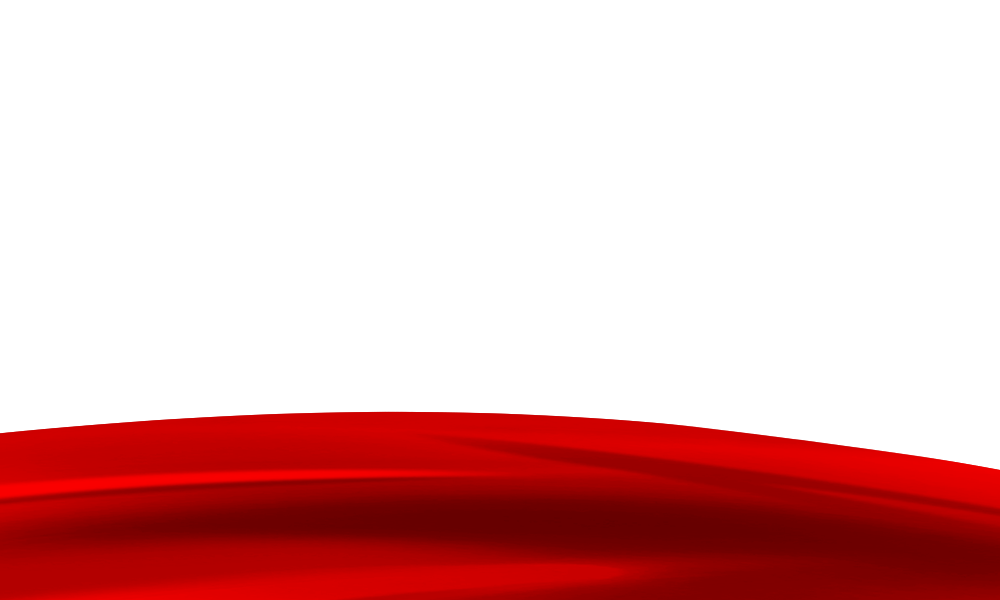 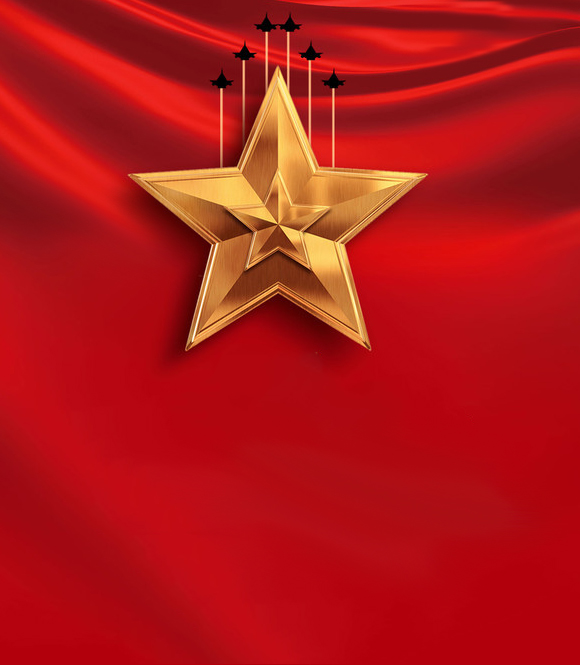 3
点击添加标题
添加相关标题文字添加相关标题文字相关标题文字
添加相关标题文字添加相关标题文字相关标题文字
点击添加标题
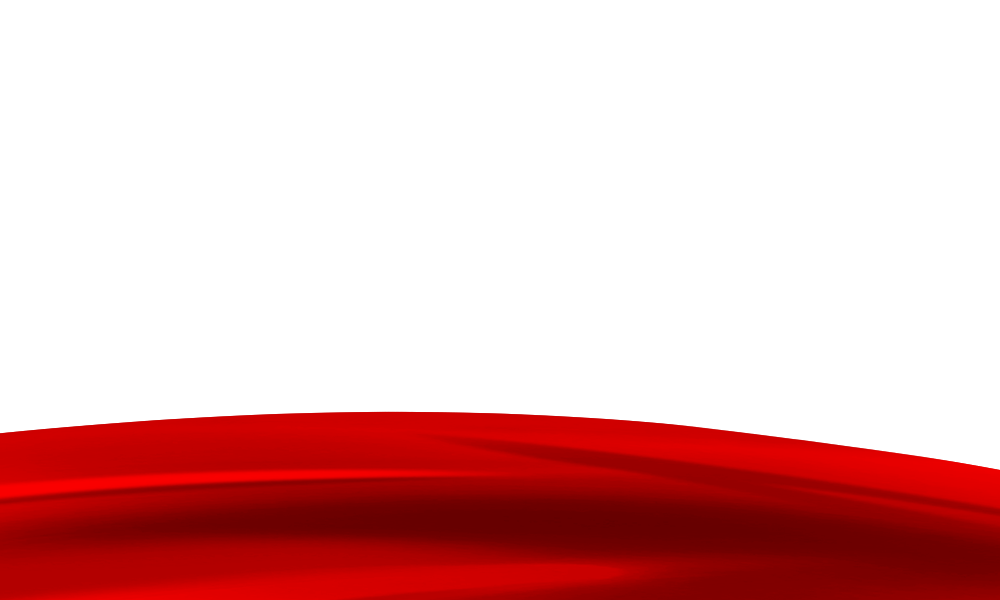 70
小标题
60
50
点击添加文本内容说明点击添加文本内容说明点击添加文本内容说明
40
小标题
30
点击添加文本内容说明点击添加文本内容说明点击添加文本内容说明
小标题
点击添加文本内容说明点击添加文本内容说明点击添加文本内容说明
2016
2017
2018
2019
2020
点击添加标题
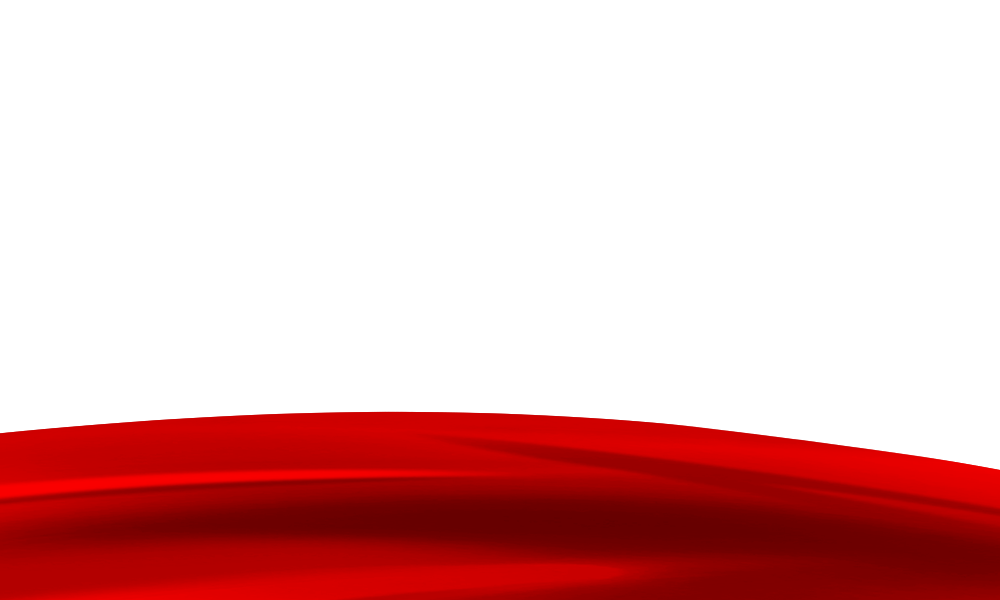 请替换文字内容
请替换文字内容
请替换文字内容
请替换文字内容
请替换文字内容
01
02
这里输入您的文字这里输入您的文字这里输入您的文字这里输入您的文字这里输入您这里输入您
这里输入您的文字这里输入您的文字这里输入您的文字这里输入您的文字这里输入您这里输入您
请替换文字内容
请替换文字内容
03
04
这里输入您的文字这里输入您的文字这里输入您的文字这里输入您的文字这里输入您这里输入您
这里输入您的文字这里输入您的文字这里输入您的文字这里输入您的文字这里输入您这里输入您
点击添加标题
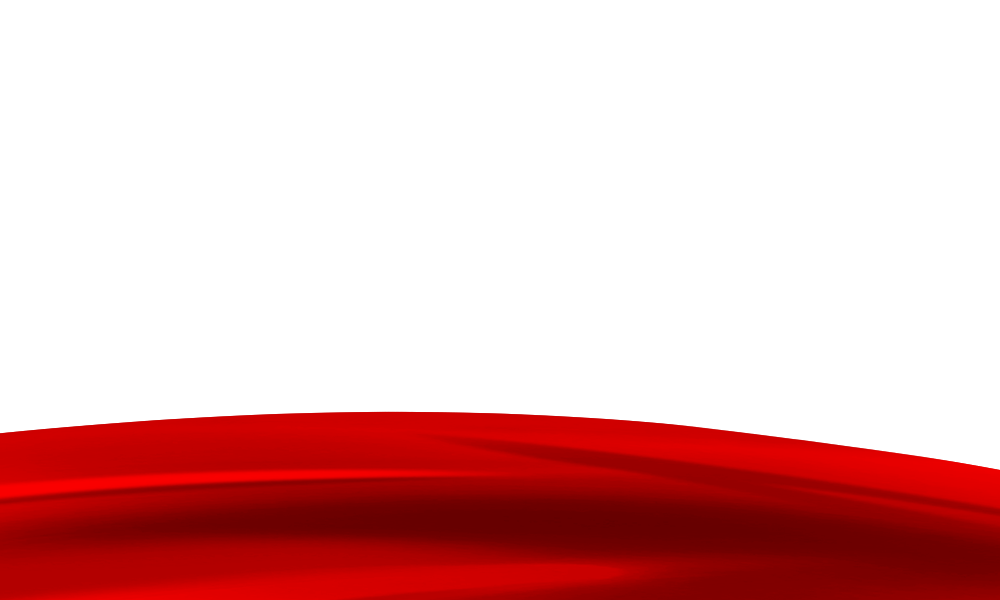 标题文字添加
标题文字添加
标题文字添加
标题文字添加
标题文字添加
点击添加文本内容说明点击添加文本内容说明点击添加文本内容说明
点击添加文本内容说明点击添加文本内容说明点击添加文本内容说明
点击添加文本内容说明点击添加文本内容说明点击添加文本内容说明
点击添加文本内容说明点击添加文本内容说明点击添加文本内容说明
点击添加文本内容说明点击添加文本内容说明点击添加文本内容说明
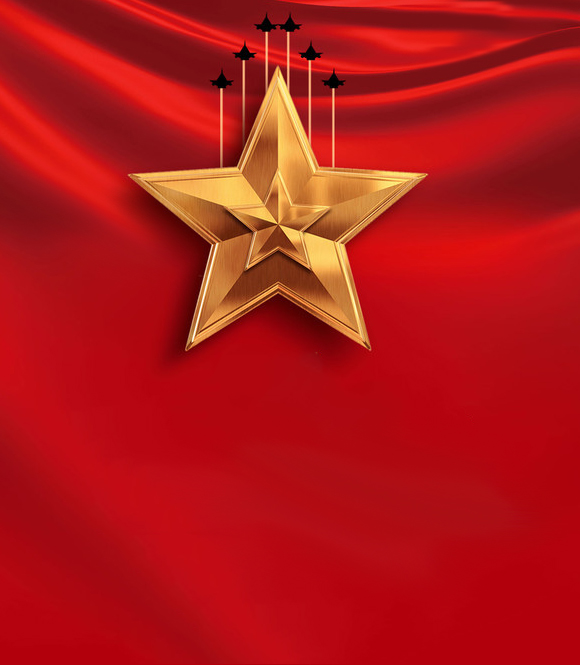 4
点击添加标题
添加相关标题文字添加相关标题文字相关标题文字
添加相关标题文字添加相关标题文字相关标题文字
点击添加标题
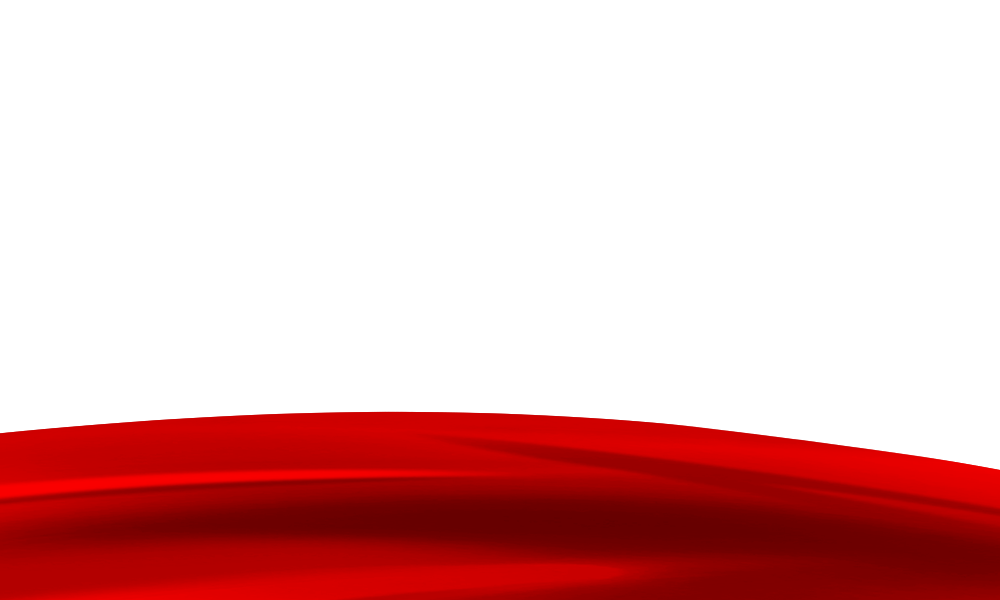 标题
您的内容打在这里，或者通过复制您的文本
标题
您的内容打在这里，或者通过复制您的文本
您的内容打在这里，或者通过复制您的文本
您的内容打在这里，或者通过复制您的文本
标题
标题
您的内容打在这里，或者通过复制您的文本
您的内容打在这里，或者通过复制您的文本
标题
标题
点击添加标题
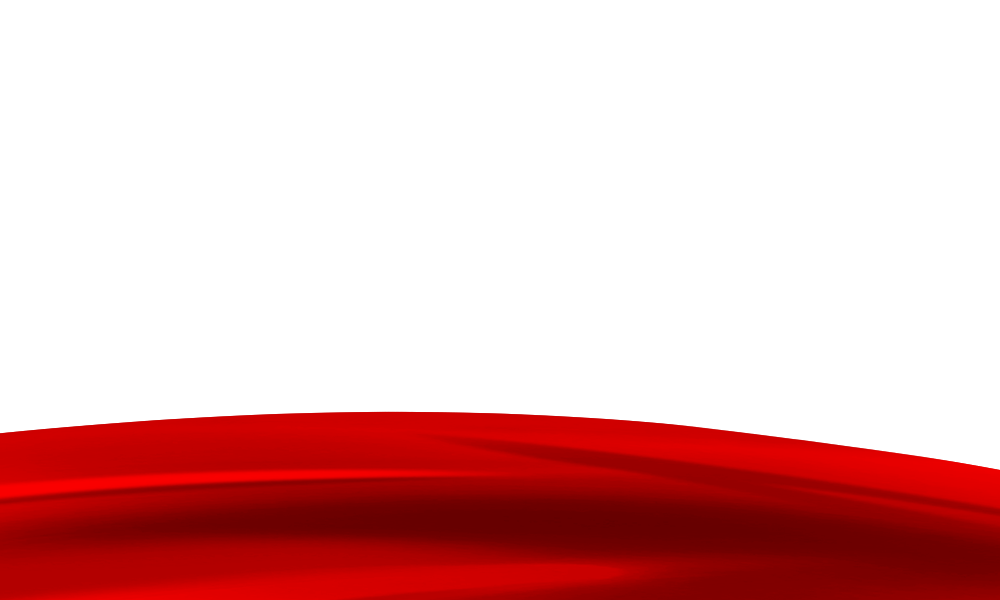 请替换文字内容
请替换文字内容
点击此处更换文本点击添加点击此处更换文本点击添加
点击此处更换文本点击添加点击此处更换文本点击添加
02
01
请替换文字内容
请替换文字内容
03
点击此处更换文本点击添加点击此处更换文本点击添加
点击此处更换文本点击添加点击此处更换文本点击添加
06
请替换文字内容
请替换文字内容
05
04
点击此处更换文本点击添加点击此处更换文本点击添加
点击此处更换文本点击添加点击此处更换文本点击添加
点击添加标题
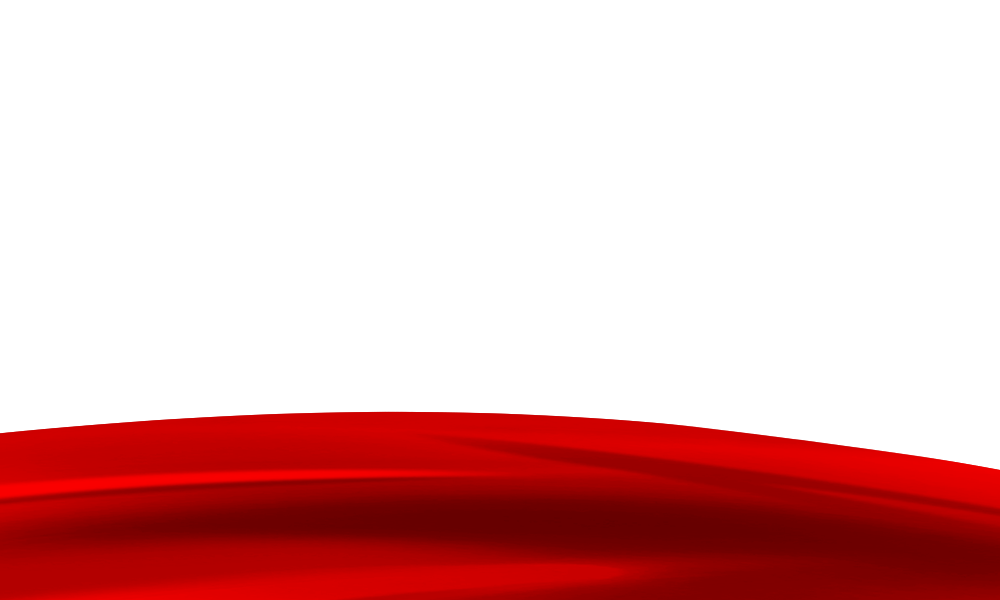 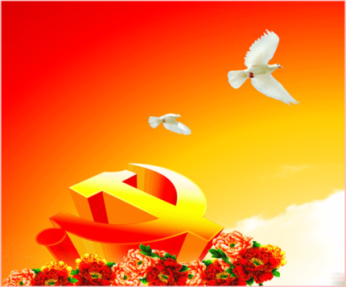 标题文字添加
点击添加文本内容说明点击添加文本内容说明点击添加文本内容说明点击添加文本内容说明点击添加文本内容说明点击添加文本内容说明点击添加文本内容说明点击添加文本内容说明点击添加文本内容说明点击添加文本内容说明点击添加文本内容说明点击添加文本内容说明点击添加文本内容说明点击添加文本内容说明点击添加文本内容说明
点击添加文本内容说明点击添加文本内容说明点击添加文本内容说明
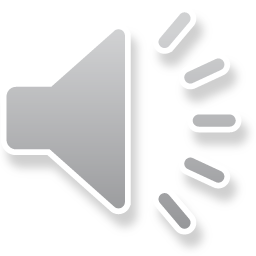 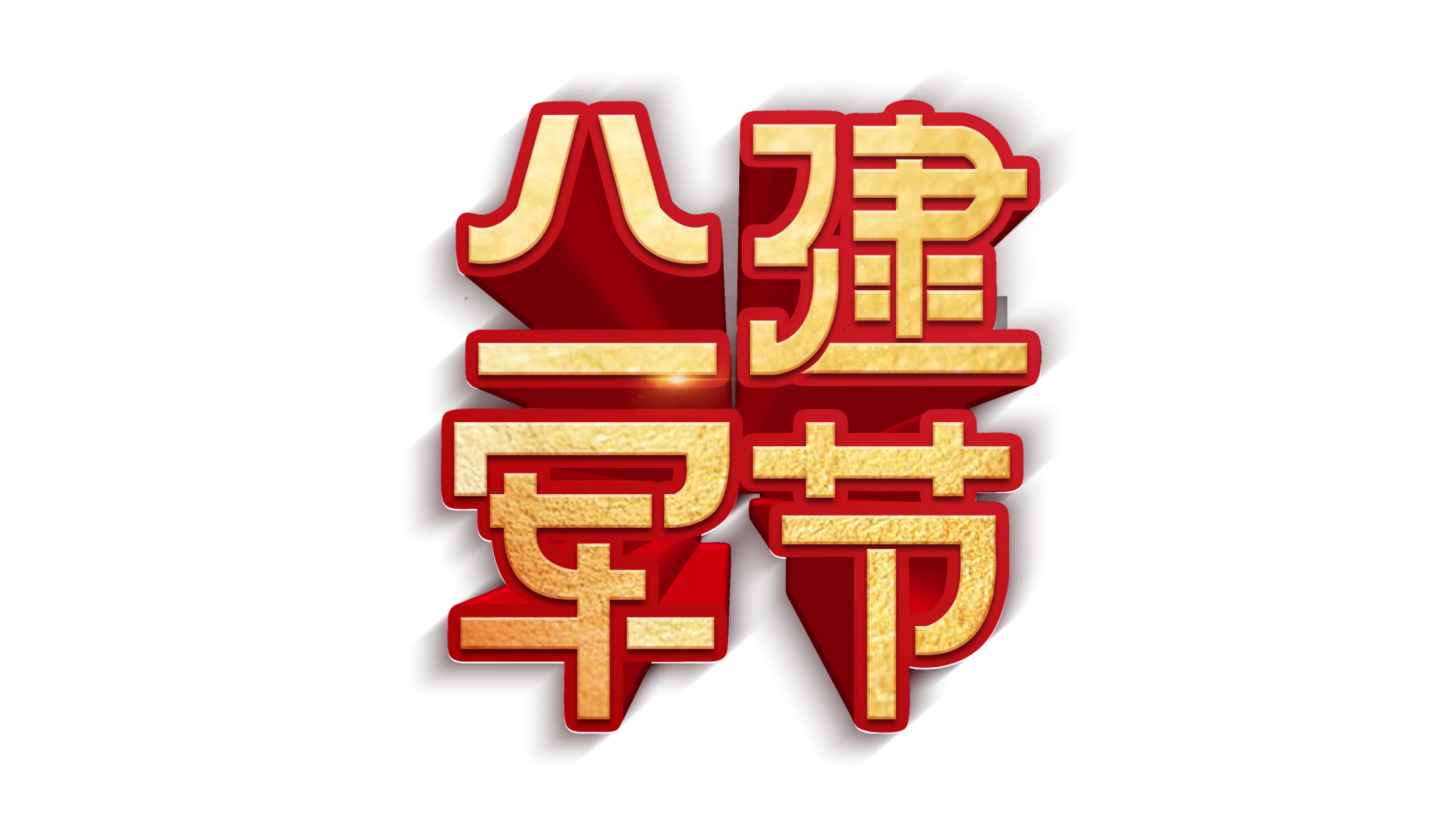 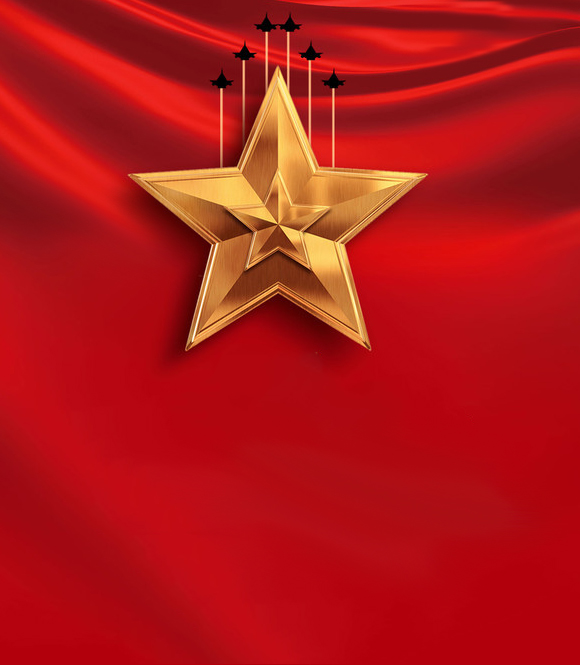 军事部队工作汇报
●模板显大气  ●内容贴实际  ●党建通用